আল্লাহ নামে শুরু করছি।
স্বাগতম
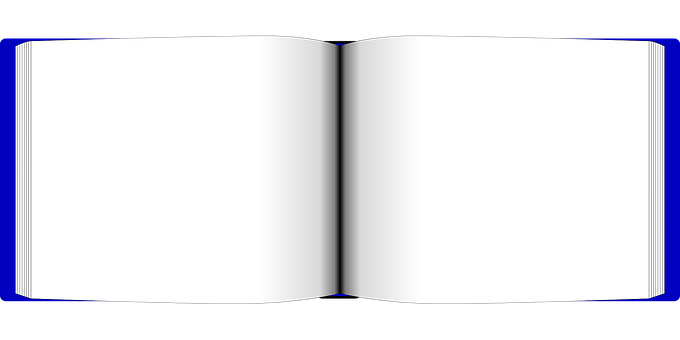 শিক্ষক পরিচিতি
মোঃ আবু খোকন                          সহকারী শিক্ষক (হিসাব বিজ্ঞান.)
হাসিমপুর মাধ্যমিক বিদ্যালয় ,
 কুমারখালী, কুষ্টিয়া
ইমেইলঃmdabukhokon888@gmail.com
মোবাইলঃ ০১৭২৪-888428
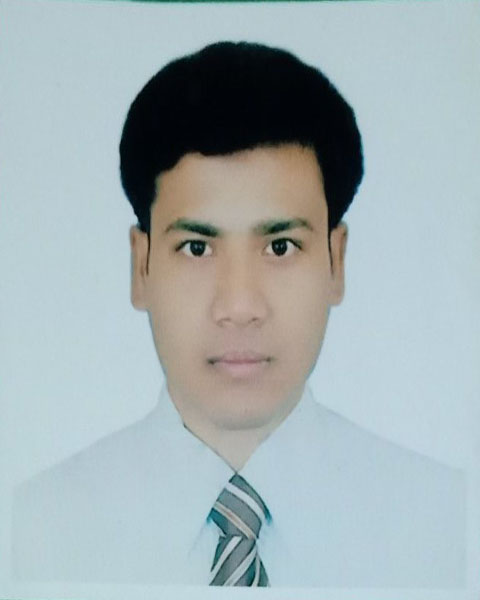 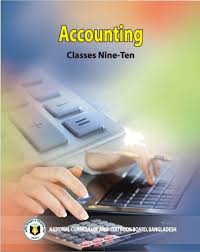 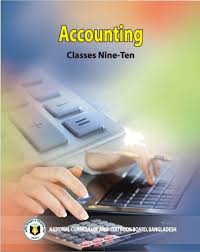 পাঠ পরিচিতি                                     বিষয় : হিসাববিজ্ঞান                                  শ্রেণী : দশম                                     অধ্যায় : সপ্তম                                     পাঠ : খতিয়ান                               পাঠ্যাংশ:  চলমান জের ছক খতিয়ান                             সময় : ৪৫ মিনিট                                       তারিখ : ১৭-০৪-২০২১ খ্রি.
লক্ষ্য কর
খতিয়ান বই
তোমরা কি দেখতে পারছো?
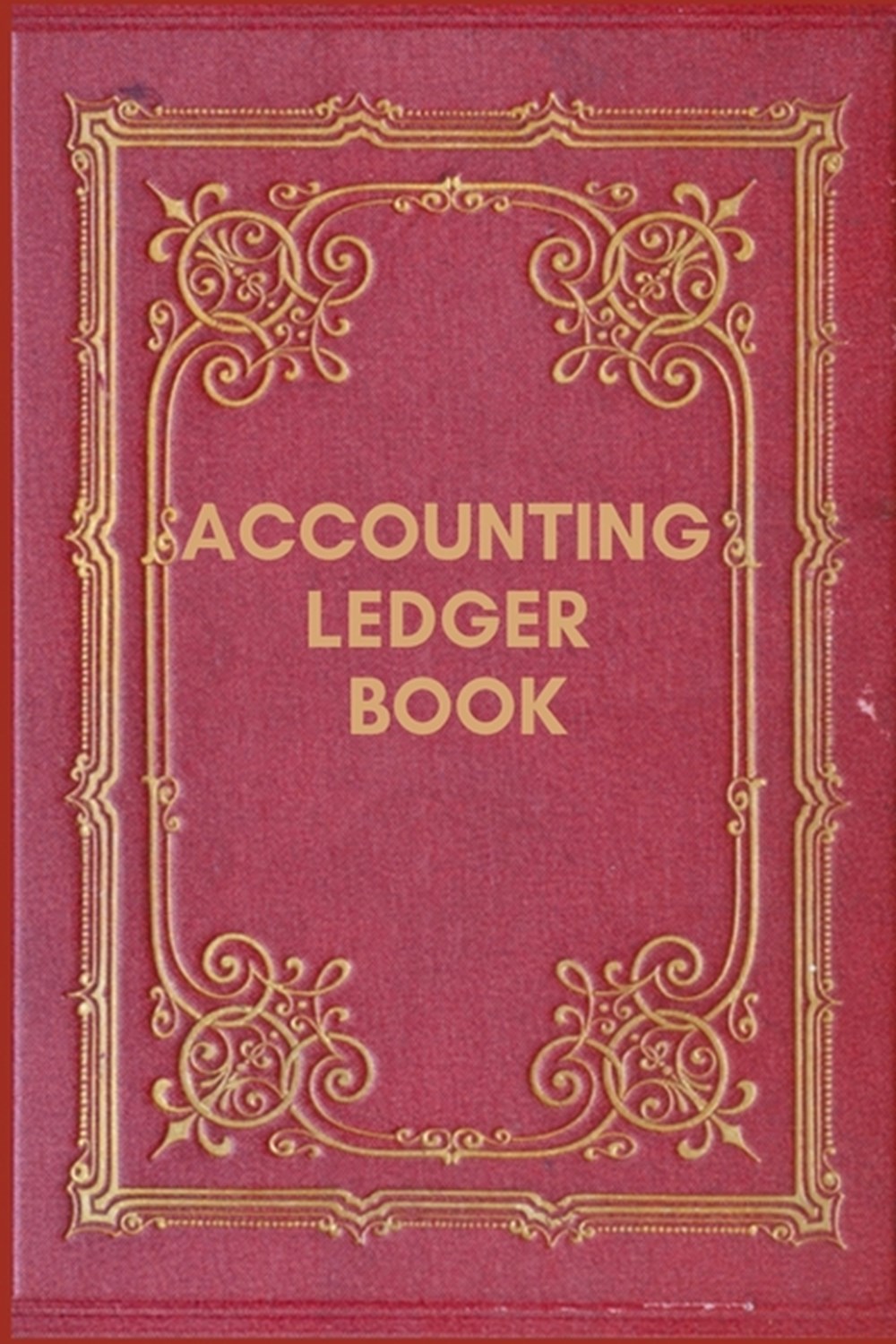 খতিয়ান ?
সকল বইয়ের রাজা কোন বই?
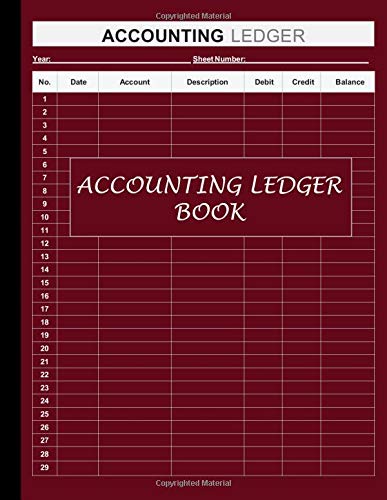 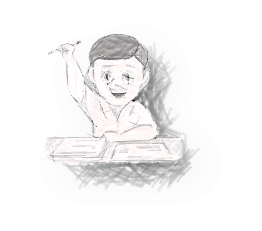 আজকের পাঠ
খতিয়ান
শিখন ফল
পাঠশেষে শিক্ষার্থীরা -------
T ছকে হিসাব প্রস্তুত করে হিসাবের জের নির্ণয় করতে পারবে?
চলমান জের ছকে হিসাব প্রস্তুত করে হিসাবের জের নির্ণয় করতে পারবে;
খতিয়ানের ডেবিট ও ক্রেডিট জেরের বিশ্লেষণ করতে পারবে;
খতিয়ানের কোন ছক?
ছকটি ভাল করে লক্ষ্য কর
চলমান জের খতিয়ানে কয়টি ঘর থাকে?
খতিয়ান ছকটি লক্ষ্য কর?
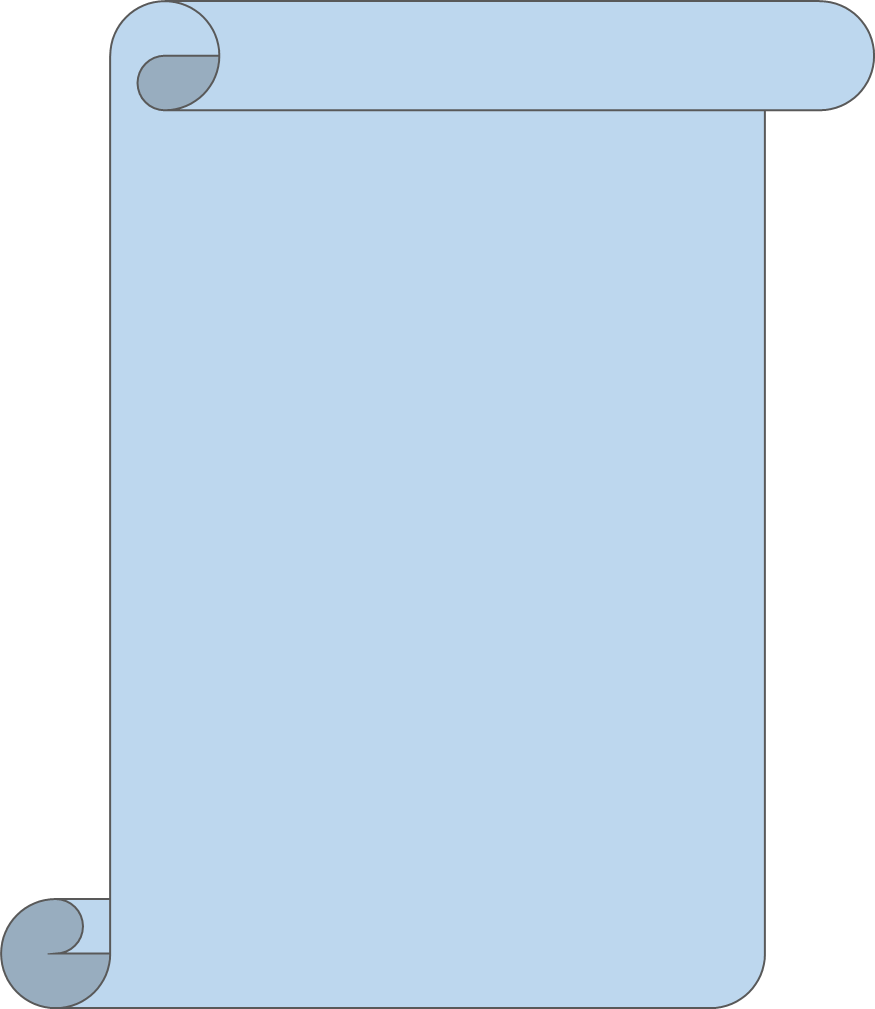 ৫ জন করে দলে ভাগ হয়ে আলোচনা করে পোস্টার পেপারে আঁকি (চিহ্ন ও বিবরণ সহ)।
অঙ্কন শেষে প্রতি দল থেকে একজন দলনেতা এসে উপস্থাপন করি।
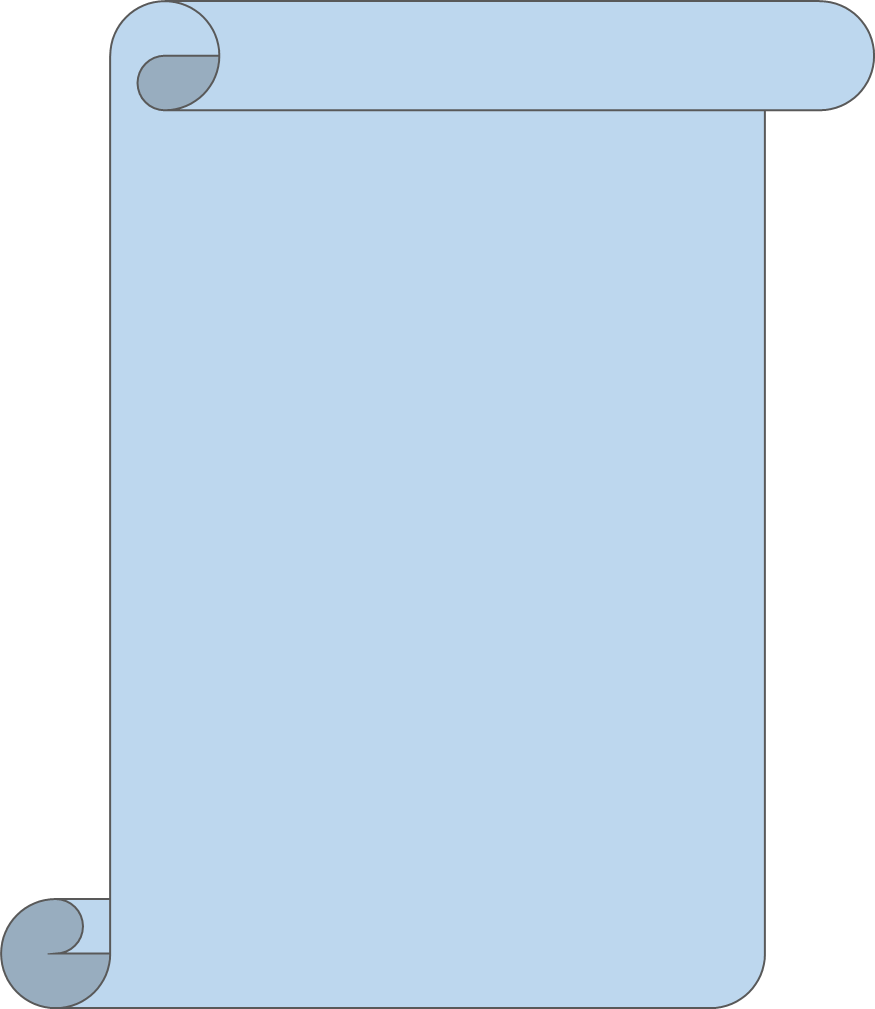 দলগত
 কাজ
12
1
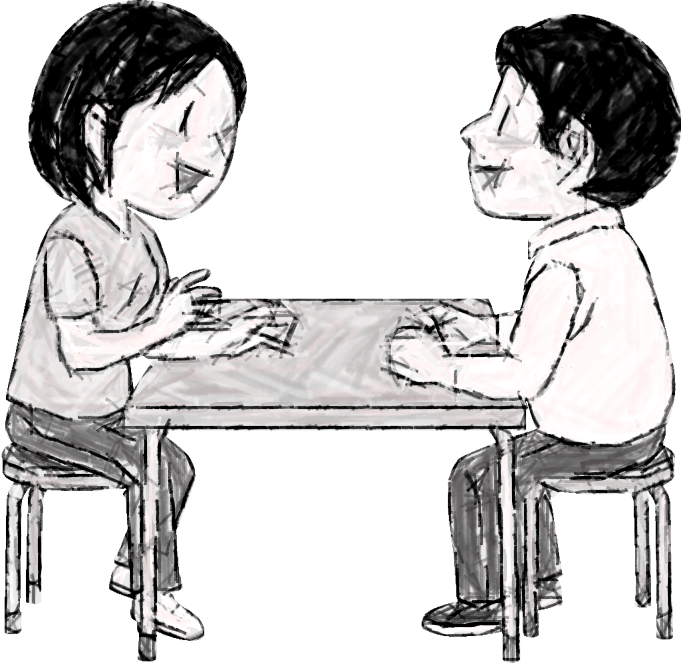 11
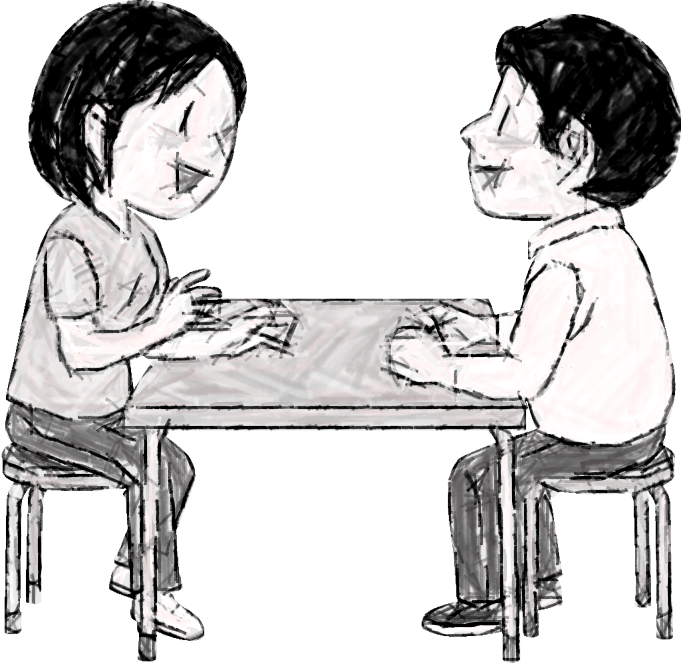 2
10
9
3
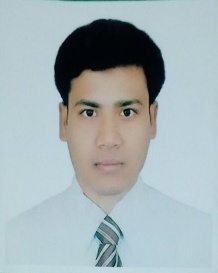 4
8
7
5
6
চলমান জের  ছক খতিয়ান অঙ্কন করি?
মূল্যায়ন
১. চলমান জের ছক খতিয়ানে  কয়টি ঘর ?
	(ক) ৭টি
	(খ) ৮টি
	(গ) ১০টি
	(ঘ) ১৪টি
বাড়ির কাজ
খতিয়ানের ডেবিট ও ক্রেডিট  জেরের বিশ্লেষণ কর?
সবাইকে ধন্যবাদ
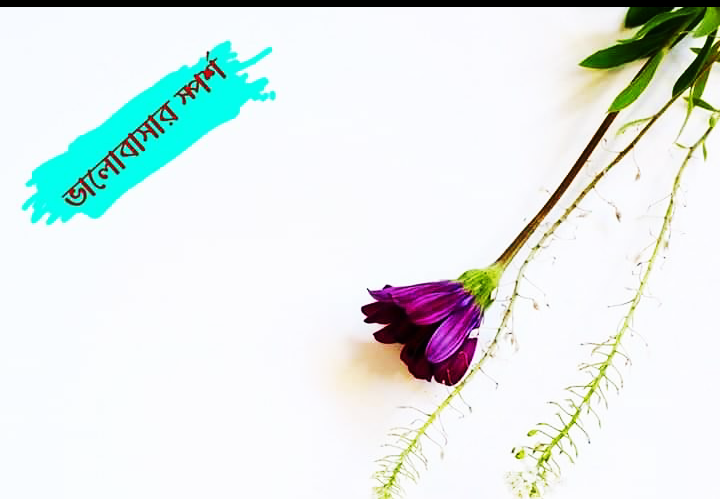